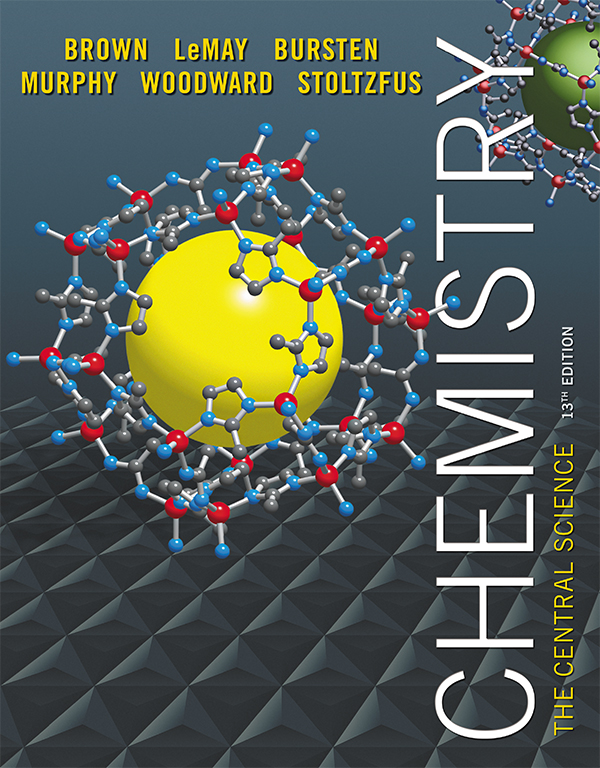 Clicker QuestionsChapter 6
Barbara Mowery
York College
The wavelength of a photon multiplied by its frequency equals
c, the speed of light.
 h, Planck’s constant.
 Avogadro’s Number.
 4.184.
[Speaker Notes: Answer: a]
The wavelength of a photon multiplied by its frequency equals
c, the speed of light.
 h, Planck’s constant.
 Avogadro’s Number.
 4.184.
[Speaker Notes: Answer: a]
The energy of a photon divided by its frequency equals
c, the speed of light.
 h, Planck’s constant.
 Avogadro’s Number.
 4.184.
[Speaker Notes: Answer: b]
The energy of a photon divided by its frequency equals
c, the speed of light.
 h, Planck’s constant.
 Avogadro’s Number.
 4.184.
[Speaker Notes: Answer: b]
The “rainbow of colors” produced by sunlight striking a prism is called
a continuous spectrum.
monochromatic light.
a line spectrum.
a Balmer series.
[Speaker Notes: Answer: a]
The “rainbow of colors” produced by sunlight striking a prism is called
a continuous spectrum.
monochromatic light.
a line spectrum.
a Balmer series.
[Speaker Notes: Answer: a]
The lowest energy state of a hydrogen atom is called its _______ state.
bottom
ground
fundamental
original
[Speaker Notes: Answer: b]
The lowest energy state of a hydrogen atom is called its _______ state.
bottom
ground
fundamental
original
[Speaker Notes: Answer: b]
When an electron moves from the n = 3 orbit to the n = 2 orbit of a hydrogen atom, what wavelength of light is emitted?
410 nm
434 nm
486 nm
656 nm
[Speaker Notes: Answer: d]
When an electron moves from the n = 3 orbit to the n = 2 orbit of a hydrogen atom, what wavelength of light is emitted?
410 nm
434 nm
486 nm
656 nm
[Speaker Notes: Answer: d]
When an electron moves from the n = 4 orbit to the n = 2 orbit of a hydrogen atom, what wavelength of light is emitted?
410 nm
434 nm
486 nm
656 nm
[Speaker Notes: Answer: c]
When an electron moves from the n = 4 orbit to the n = 2 orbit of a hydrogen atom, what wavelength of light is emitted?
410 nm
434 nm
486 nm
656 nm
[Speaker Notes: Answer: c]
“It is impossible to simultaneously know both the position and the momentum of an electron in an atom” is
Hund’s rule.
deBroglie’s hypothesis.
Pauli’s exclusion principle.
Heisenberg’s uncertainty principle.
[Speaker Notes: Answer: d]
“It is impossible to simultaneously know both the position and the momentum of an electron in an atom” is
Hund’s rule.
deBroglie’s hypothesis.
Pauli’s exclusion principle.
Heisenberg’s uncertainty principle.
[Speaker Notes: Answer: d]
“No two electrons in an atom may have the same values for all four quantum numbers” is
Hund’s rule.
deBroglie’s hypothesis.
Pauli’s exclusion principle.
Heisenberg’s uncertainty principle.
[Speaker Notes: Answer: c]
“No two electrons in an atom may have the same values for all four quantum numbers” is
Hund’s rule.
deBroglie’s hypothesis.
Pauli’s exclusion principle.
Heisenberg’s uncertainty principle.
[Speaker Notes: Answer: c]
Which sequence lists types of electromagnetic energy in order of increasing energy?
microwave, IR, visible, UV
IR, microwave, UV, visible
UV, visible, IR, microwave
visible, UV, microwave, IR
[Speaker Notes: Answer: a]
Which sequence lists types of electromagnetic energy in order of increasing energy?
microwave, IR, visible, UV
IR, microwave, UV, visible
UV, visible, IR, microwave
visible, UV, microwave, IR
[Speaker Notes: Answer: a]
n and l are the principal and angular momentum quantum numbers. When n = 3, the allowed values of l are
1, 2, and 3.
1 and 2.
0, 1, 2, and 3.
0, 1, and 2.
[Speaker Notes: Answer: d]
n and l are the principal and angular momentum quantum numbers. When n = 3, the allowed values of l are
1, 2, and 3.
1 and 2.
0, 1, 2, and 3.
0, 1, and 2.
[Speaker Notes: Answer: d]
Which set of quantum numbers correctly describes an electron in the outermost orbital of a sulfur atom?
n = 3, l = 2, ml = –2
 n = 2, l = 1, ml = –1
 n = 2, l = 0, ml = 0
 n = 3, l = 1, ml = –1
[Speaker Notes: Answer: d]
Which set of quantum numbers correctly describes an electron in the outermost orbital of a sulfur atom?
n = 3, l = 2, ml = –2
 n = 2, l = 1, ml = –1
 n = 2, l = 0, ml = 0
 n = 3, l = 1, ml = –1
[Speaker Notes: Answer: d]
The only allowed values for the spin magnetic quantum number are
0 and 1.
0 and +1/2.
+1/2 and 1.
+1/2 and –1/2.
[Speaker Notes: Answer: d]
The only allowed values for the spin magnetic quantum number are
0 and 1.
0 and +1/2.
+1/2 and 1.
+1/2 and –1/2.
[Speaker Notes: Answer: d]
s orbitals are shaped like
four-leaf clovers.
dumbbells.
spheres.
triangles.
[Speaker Notes: Answer: c]
s orbitals are shaped like
four-leaf clovers.
dumbbells.
spheres.
triangles.
[Speaker Notes: Answer: c]
p orbitals are shaped like
four-leaf clovers.
dumbbells.
spheres.
triangles.
[Speaker Notes: Answer: b]
p orbitals are shaped like
four-leaf clovers.
dumbbells.
spheres.
triangles.
[Speaker Notes: Answer: b]
At a node, the probability of finding an electron is ___ %.
0
1
50
100
[Speaker Notes: Answer: a]
At a node, the probability of finding an electron is ___ %.
0
1
50
100
[Speaker Notes: Answer: a]
The electron configuration of a carbon atom is
[He]2s22p6.
[He]2s22p4.
[He]2s22p2.
[He]2s2.
[Speaker Notes: Answer: c]
The electron configuration of a carbon atom is
[He]2s22p6.
[He]2s22p4.
[He]2s22p2.
[He]2s2.
[Speaker Notes: Answer: c]
The electron configuration of a germanium atom is
[Ar]4s24p2.
[Ar]4s23d104p2.
[Kr]4s23d104p2.
d.	[Kr]4s23d104p2.
[Speaker Notes: Answer: b]
The electron configuration of a germanium atom is
[Ar]4s24p2.
[Ar]4s23d104p2.
[Kr]4s23d104p2.
d.	[Kr]4s23d104p2.
[Speaker Notes: Answer: b]
The electron configuration of a copper atom is
[Ar]4s23d9.
[Ar]4s13d10.
[Ar]4s23d10.
[Ar]4s23d7.
[Speaker Notes: Answer: b]
The electron configuration of a copper atom is
[Ar]4s23d9.
[Ar]4s13d10.
[Ar]4s23d10.
[Ar]4s23d7.
[Speaker Notes: Answer: b]
The valence electron configuration of elements in column 6A(16) of the Periodic Table is
np6.
 ns0np6.
 ns2np4.
d.	 impossible to predict because each element is unique.
[Speaker Notes: Answer: c]
The valence electron configuration of elements in column 6A(16) of the Periodic Table is
np6.
 ns0np6.
 ns2np4.
d.	 impossible to predict becauseeach element is unique.
[Speaker Notes: Answer: c]